DeltasUNite - UNCCRD INDUS @ COP28
CHALLENGES
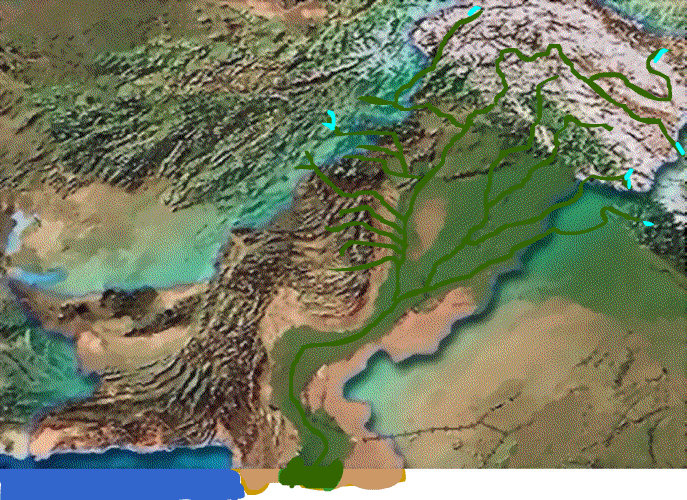 UNCCRD
CLIMATE CHANGE
FLOWS TO DELTA

HIGH RISKS OF COASTAL POLLUTION & FLOODING 
SEA WATER INTRUSION
LAND DEGRADATION & GROUNDWATER CONTAMINATION
LIVELIHOOD, MIGRATION & SOCIETAL ISSUES
STAKEHOLDER AWARENESS
PUBLIC & PRIVATE  PARTNERSHIP
TRANSBOUNDARY COOPERATION
FINANCIAL EDUCATION
SDG GOALS
RIVER
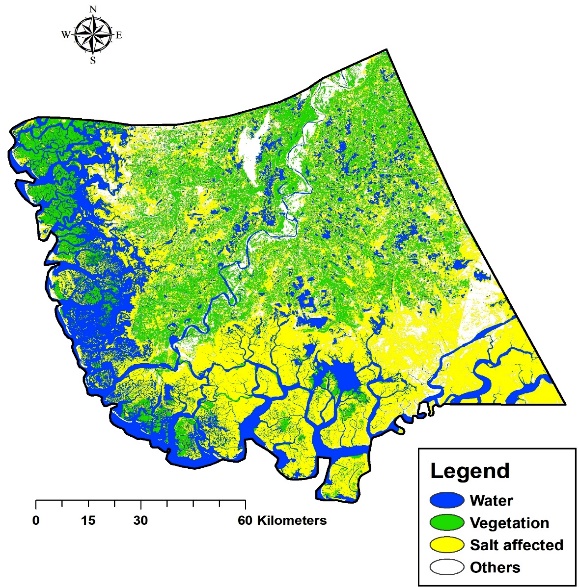 COP28
ISSUES BEYOND BORDERS
Focus on NATURE, LIVES & LIVELIHOOD
Deliver MITIGATION & 2x ADAPTATION
PRESIDENT asks for: “COMMITMENTS to SAVE   DELTAS”
DELTA
PAKISTAN:  GLOBAL & NATIONAL PLAN & POLICIES, MOUNTAINS TO DELTAS,  NDC  NCCFund   National Adaptation Projects
LIVING INDUS INITIATIVE 11-17B$ + RECHARGE PAKISTAN PROJECT 78 M$
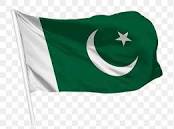 Indus Delta & City People
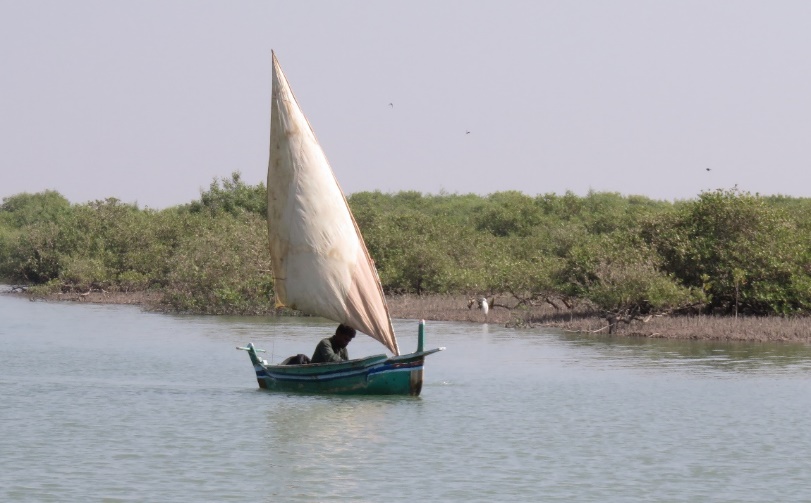 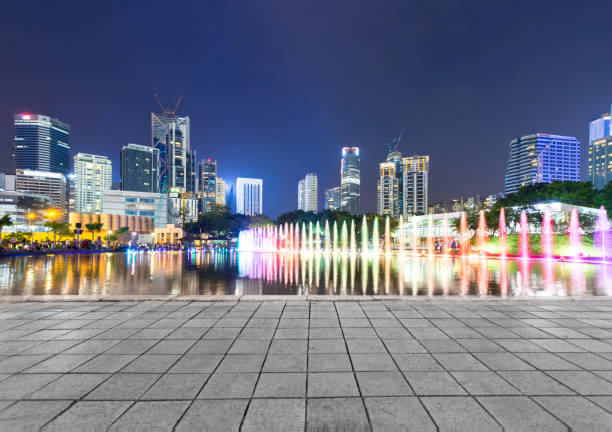 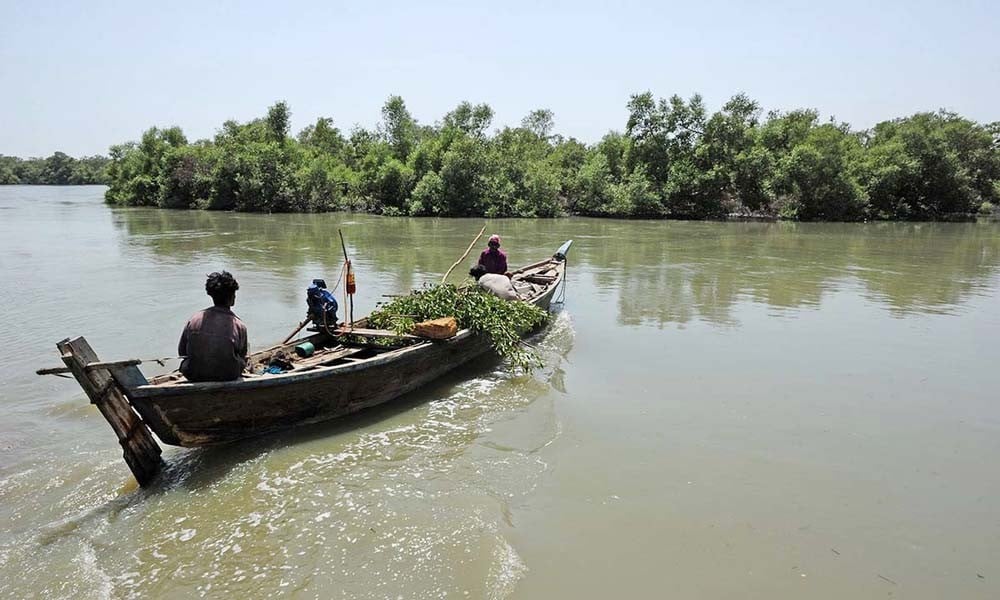 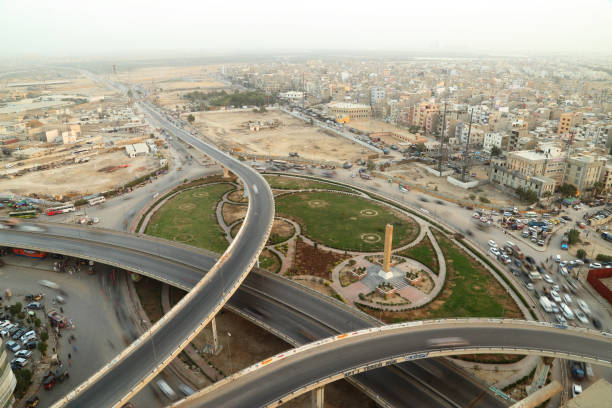 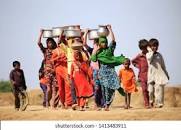 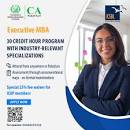 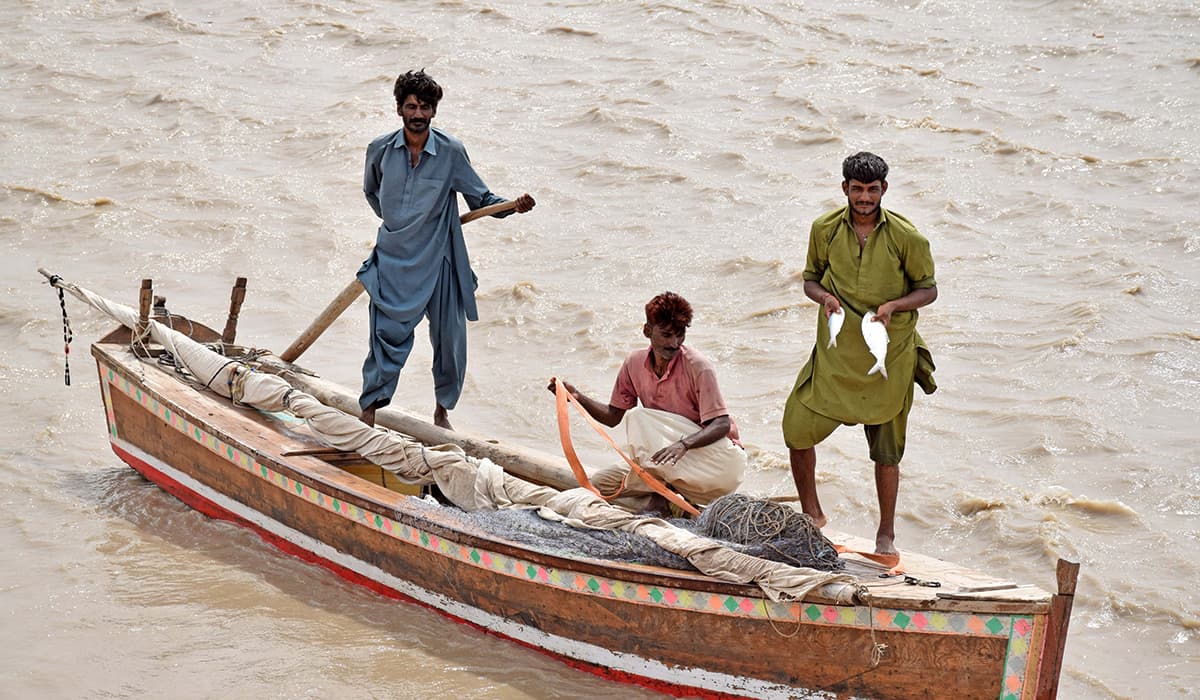 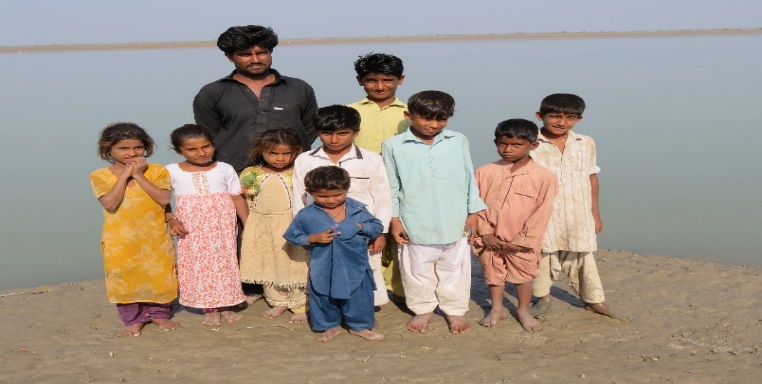 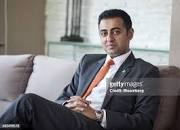 2